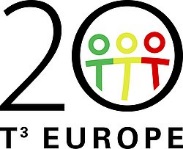 Surviving in a Digital World

Ian Galloway
T3 Europe STEM lead

T3 Netherlands
Ede 2016
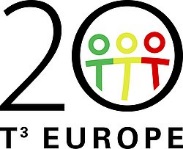 The Matrix
For the whole of Recorded History
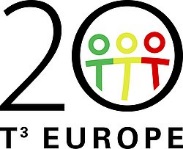 To the present day
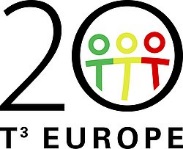 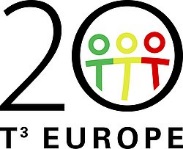 Bits or Pits
Education
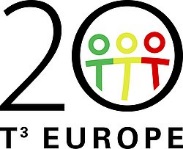 Young people have an entitlement to have some knowledge of how their digital world is constructed.

It is they who will have to grow up and survive in it.

It is from the ranks of young people today that the engineers and designers of tomorrow will come from.

Industry right across Europe is complaining about the lack of engineers, right now.
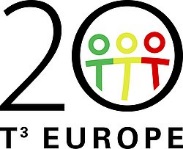 The Big Challenges
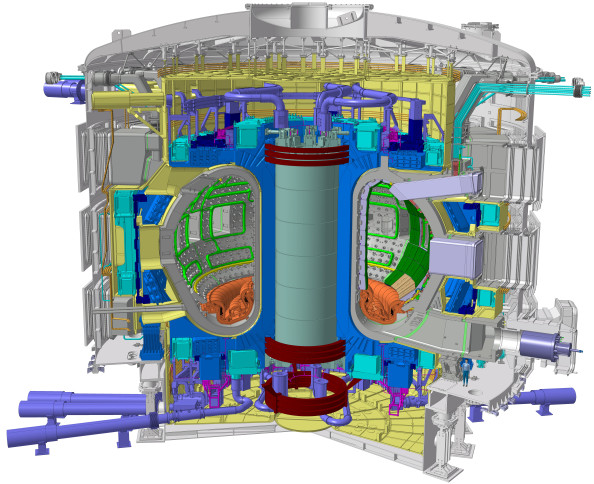 ITER:
     the Divertor.
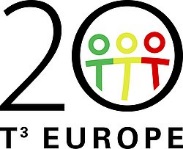 The Big Challenges
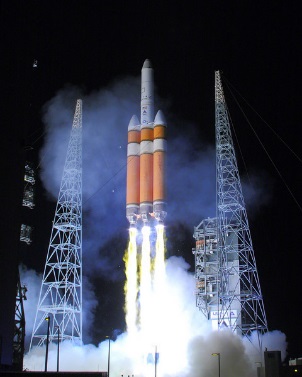 Mission to Mars:
    the orbit
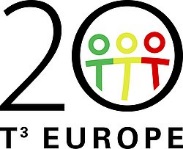 The Big Challenges
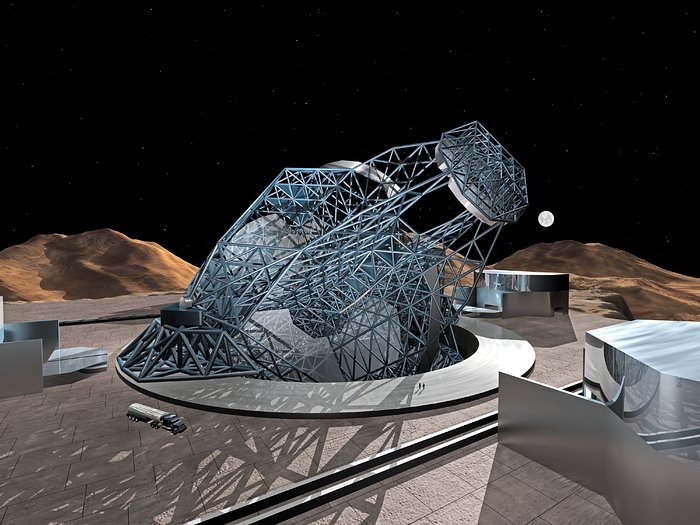 Owl:
  adaptive optics
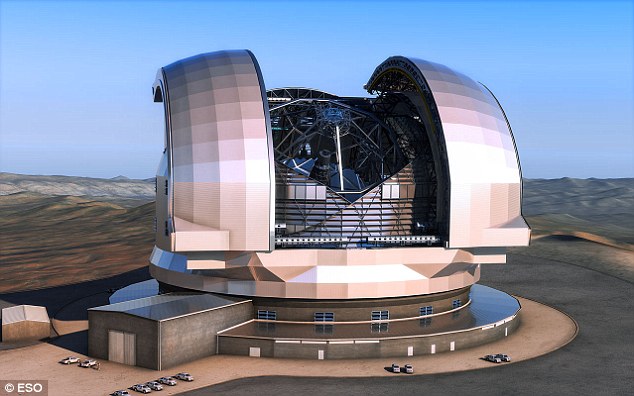 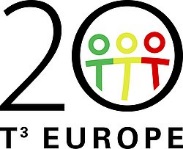 The Big Challenges
Genomics
                                   Water

                            Food

                                                              Air
            Climate Change
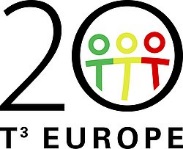 "My dear Kepler, what would you say of the learned here, who, replete with the pertinacity of the asp, have steadfastly refused to cast a glance through the telescope?  What shall we make of this?  Shall we laugh, or shall we cry?" 
--Letter from Galileo Galilei to Johannes Kepler
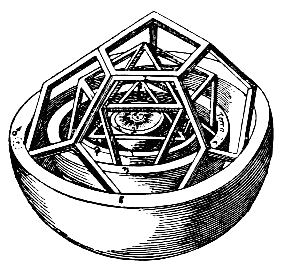 Digitisation
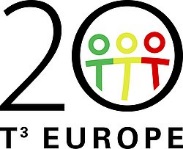 of Pictures

of Audio

of All measurable quantities

Quantisation

This is Science
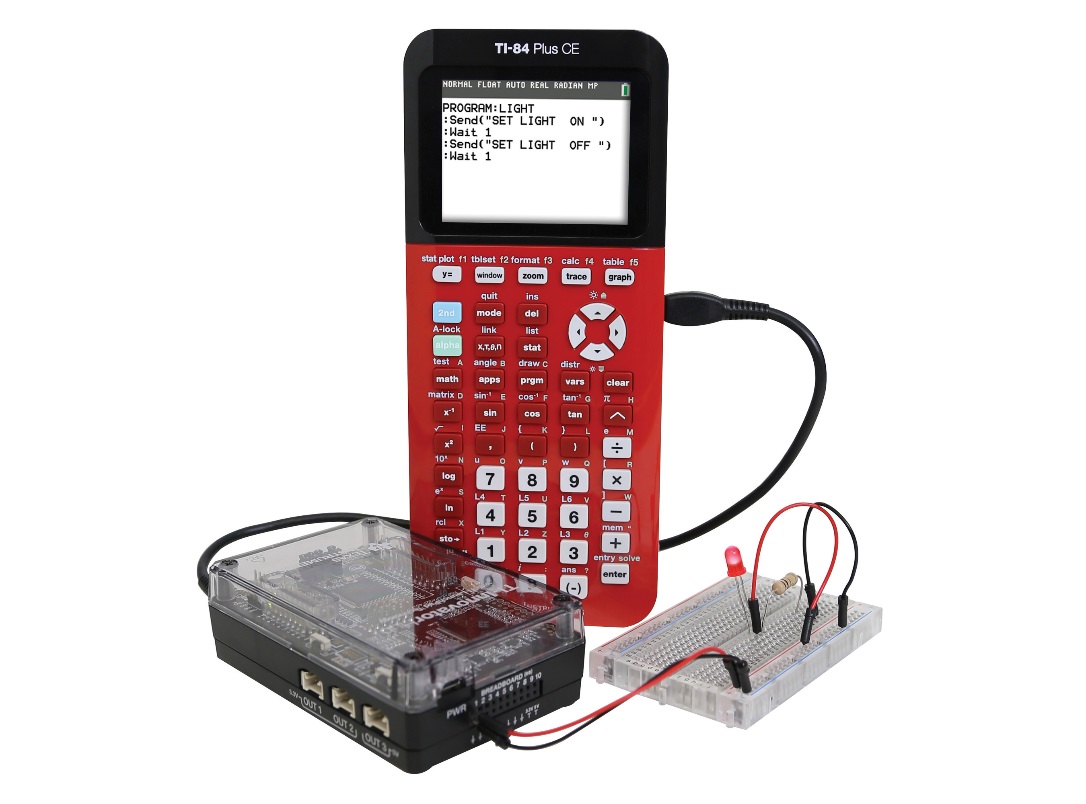 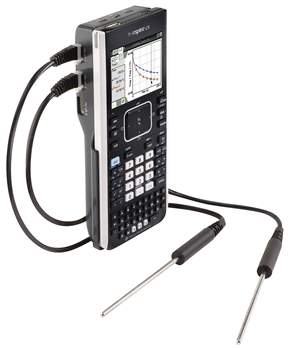 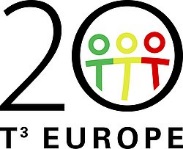 Visualisation
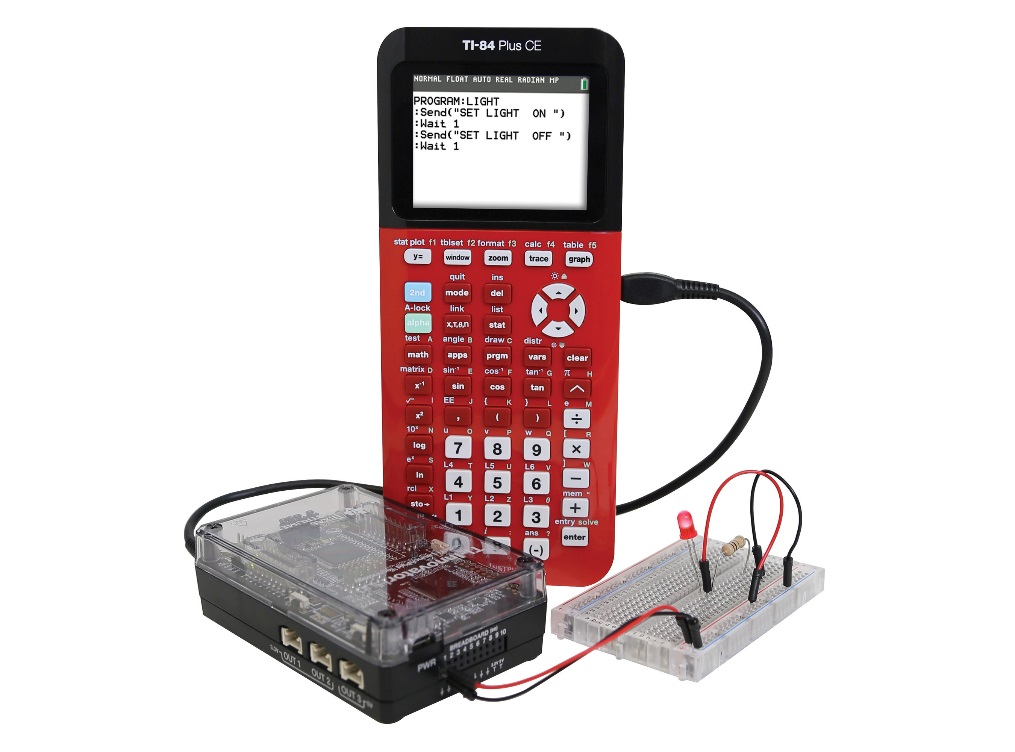 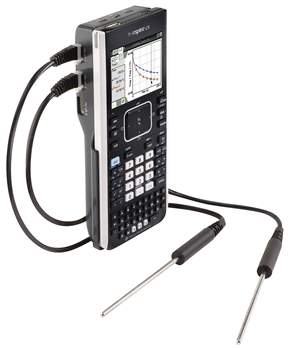 Logic

Algorithms

Coding

Display

This is Mathematics
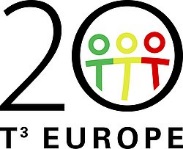 STEM
[nature] cannot be read until we have learned its language….it is written in mathematical language…
Galileo Galilei  Il Saggiatore

Understanding the mathematics of nature and then being able to digitise and write algorithms allows us to construct codes which control the technology all around us.

We live in the digital age and as well as being able to code…

There is a need for STEM literacy for survival in this digital world
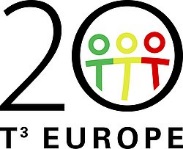 Coding
Digital technology is all around us.
Coding is key to having access to digital technology.
All young people should have access to coding            …a moral right?
Coding allows all digital technologies to be controlled.
It requires an integration of science and mathematics to find engineering solutions.
STEM literacy is key to survival in this digital world.
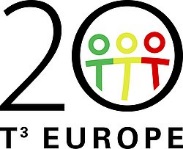 Before you go!
An example of how a STEM approach can lead to greater understanding.
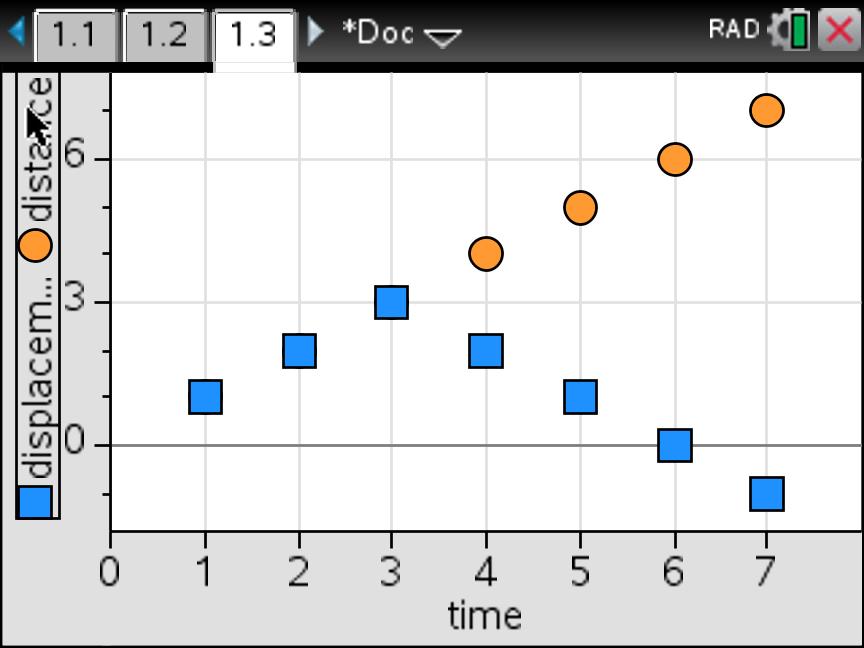 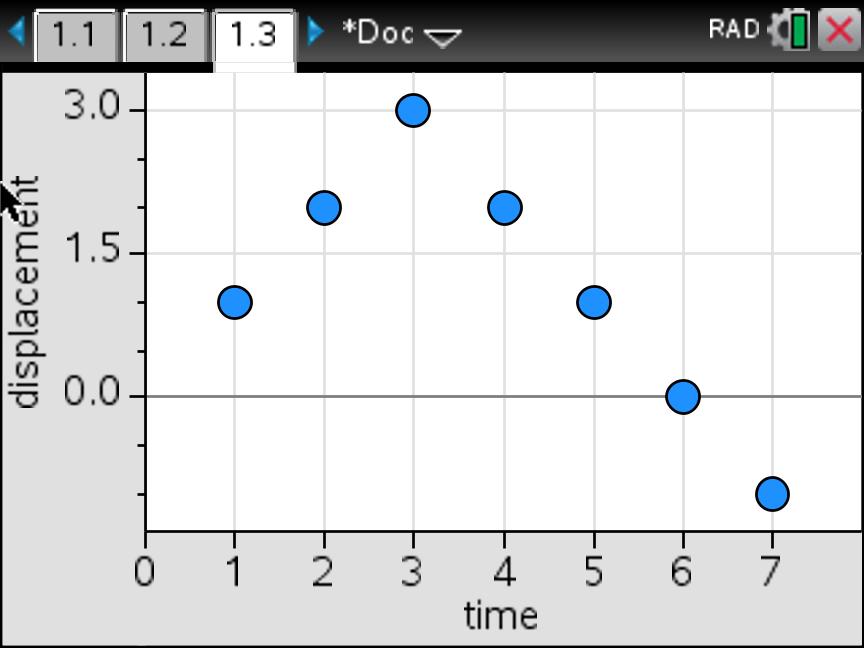 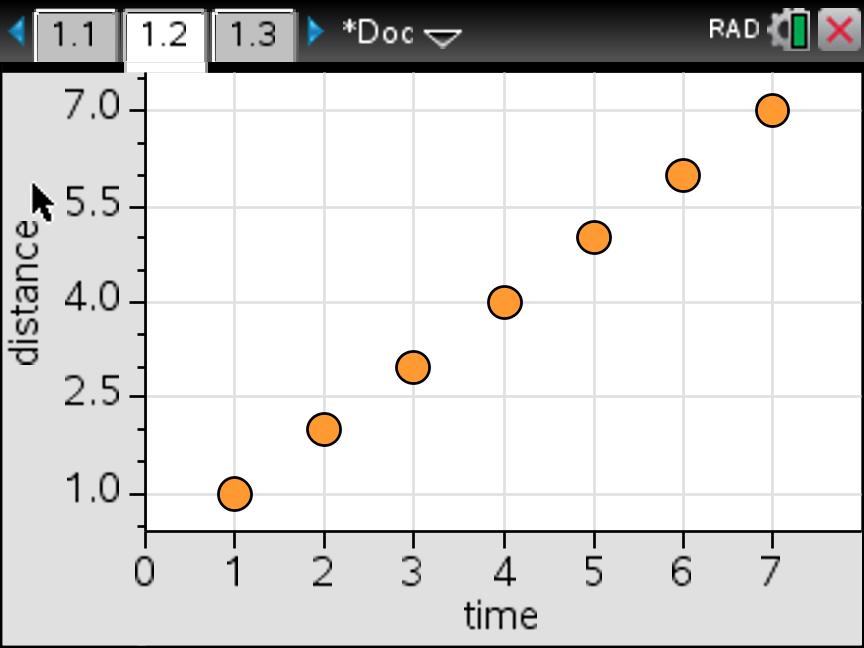